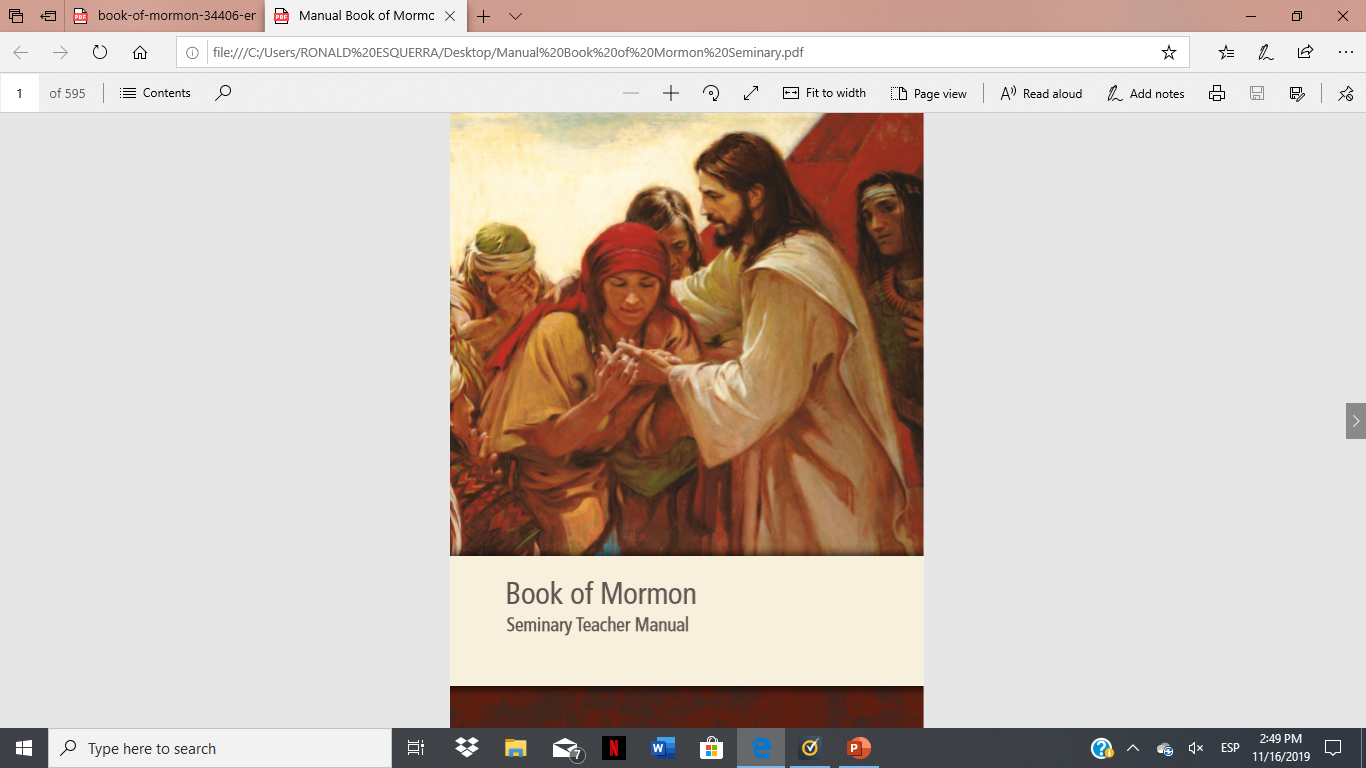 SEMINARY
El Libro de Mormón
LESSON 48
Jacob 7
LESSON 48
Jacob 7:1-14
“Jacob relies on the Lord as he faces Sherem, an anti-Christ”
LESSON 48
“One of mortality’s great tests comes when our beliefs are questioned or criticized” (Elder Robert D. Hales).
Jacob 7:1-5
1 And now it came to pass after some years had passed away, there came a man among the people of Nephi, whose name was Sherem.
2 And it came to pass that he began to preach among the people, and to declare unto them that there should be no Christ. And he preached many things which were flattering unto the people; and this he did that he might overthrow the doctrine of Christ.
3 And he labored diligently that he might lead away the hearts of the people, insomuch that he did lead away many hearts; and he knowing that I, Jacob, had faith in Christ who should come, he sought much opportunity that he might come unto me.
4 And he was learned, that he had a perfect knowledge of the language of the people; wherefore, he could use much flattery, and much power of speech, according to the power of the devil.
5 And he had hope to shake me from the faith, notwithstanding the many revelations and the many things which I had seen concerning these things; for I truly had seen angels, and they had ministered unto me. And also, I had heard the voice of the Lord speaking unto me in very word, from time to time; wherefore, I could not be shaken.
What effect did Sherem have on the people?
What do you see in Jacob 7:1–5 that reminds you of times when others have questioned or criticized your faith?
LESSON 48
Jacob 7:5
Testified of the scriptures and the words of prophets.
Jacob 7:8
Left the outcome in God’s hands
Jacob 7:10–11
Relied on guidance and strength from the Holy Ghost.
Jacob 7:12
Remembered past experiences that had strengthened his faith.
Jacob 7:13–14
Shared the testimony he had received through the Holy Ghost.
LESSON 48
Jacob 7:5–14
5 And he had hope to shake me from the faith, notwithstanding the many revelations and the many things which I had seen concerning these things; for I truly had seen angels, and they had ministered unto me. And also, I had heard the voice of the Lord speaking unto me in very word, from time to time; wherefore, I could not be shaken.
6 And it came to pass that he came unto me, and on this wise did he speak unto me, saying: Brother Jacob, I have sought much opportunity that I might speak unto you; for I have heard and also know that thou goest about much, preaching that which ye call the gospel, or the doctrine of Christ.
7 And ye have led away much of this people that they pervert the right way of God, and keep not the law of Moses which is the right way; and convert the law of Moses into the worship of a being which ye say shall come many hundred years hence. And now behold, I, Sherem, declare unto you that this is blasphemy; for no man knoweth of such things; for he cannot tell of things to come. And after this manner did Sherem contend against me.
8 But behold, the Lord God poured in his Spirit into my soul, insomuch that I did confound him in all his words.
9 And I said unto him: Deniest thou the Christ who shall come? And he said: If there should be a Christ, I would not deny him; but I know that there is no Christ, neither has been, nor ever will be.
10 And I said unto him: Believest thou the scriptures? And he said, Yea.
11 And I said unto him: Then ye do not understand them; for they truly testify of Christ. Behold, I say unto you that none of the prophets have written, nor prophesied, save they have spoken concerning this Christ.
12 And this is not all—it has been made manifest unto me, for I have heard and seen; and it also has been made manifest unto me by the power of the Holy Ghost; wherefore, I know if there should be no atonement made all mankind must be lost.
13 And it came to pass that he said unto me: Show me a sign by this power of the Holy Ghost, in the which ye know so much.
14 And I said unto him: What am I that I should tempt God to show unto thee a sign in the thing which thou knowest to be true? Yet thou wilt deny it, because thou art of the devil. Nevertheless, not my will be done; but if God shall smite thee, let that be a sign unto thee that he has power, both in heaven and in earth; and also, that Christ shall come. And thy will, O Lord, be done, and not mine.
What principles do you see taught in the verses we just read?
As we rely on the Lord, we can overcome challenges to our faith.
LESSON 48
What happened to Jacob in the past that made his faith unshakable?
What are some experiences that have strengthened your faith?
When has the Holy Ghost helped you respond to questions or criticisms about your faith?
How can a daily habit of studying the scriptures and the words of latter-day prophets help you when others question or criticize your faith?
When have you shared your testimony with someone who has questioned or criticized your faith?
When Sherem demanded a sign, why was it wise for Jacob to leave the outcome in the Lord’s hands rather than seek to prove the truthfulness of his testimony himself?
LESSON 48
Jacob 7:15–27
“After Sherem is struck dumb, he confesses his sins, testifies of the truth, and then dies, leading the Nephite multitude to turn back to the Lord”
LESSON 48
Elder Robert D. Hales:
“Through the years we learn that challenges to our faith are not new, and they aren’t likely to disappear soon. But true disciples of Christ see opportunity in the midst of opposition. . . . “. . . Fortunately, the Lord knows the hearts of our accusers and how we can most effectively respond to them. As true disciples seek guidance from the Spirit, they receive inspiration tailored to each encounter. And in every encounter, true disciples respond in ways that invite the Spirit of the Lord ” (“Christian Courage: The Price of Discipleship,” 72–73; italics in original).
What do you think it means to “see opportunity in the midst of opposition”?
What evidence do you see that Jacob hoped that his encounter with Sherem would help others?
How did Jacob’s encounter with Sherem ultimately affect the multitude?
What truths can we learn from the results of Jacob’s encounter with Sherem?
LESSON 48
LESSON 48